China + HK insights 
Overnights Finland
Digital Demand – Travel Related Internet Searches

Forward Keys – Flight bookings and Capacity data
Oxford Economics – Recovery Forecast
1
China + HK– overnights in Finland 2011-2021
Continuous growth
2021
23,000 nights

YoY change -76%

2019441,000 nights
2021 vs. 2019  -95%
Link to the report: Tilastopalvelu Rudolf - Business Finland
Source: Visit Finland Statistics Service Rudolf, Statistics Finland
2
China + HK – overnights in Finland 2022
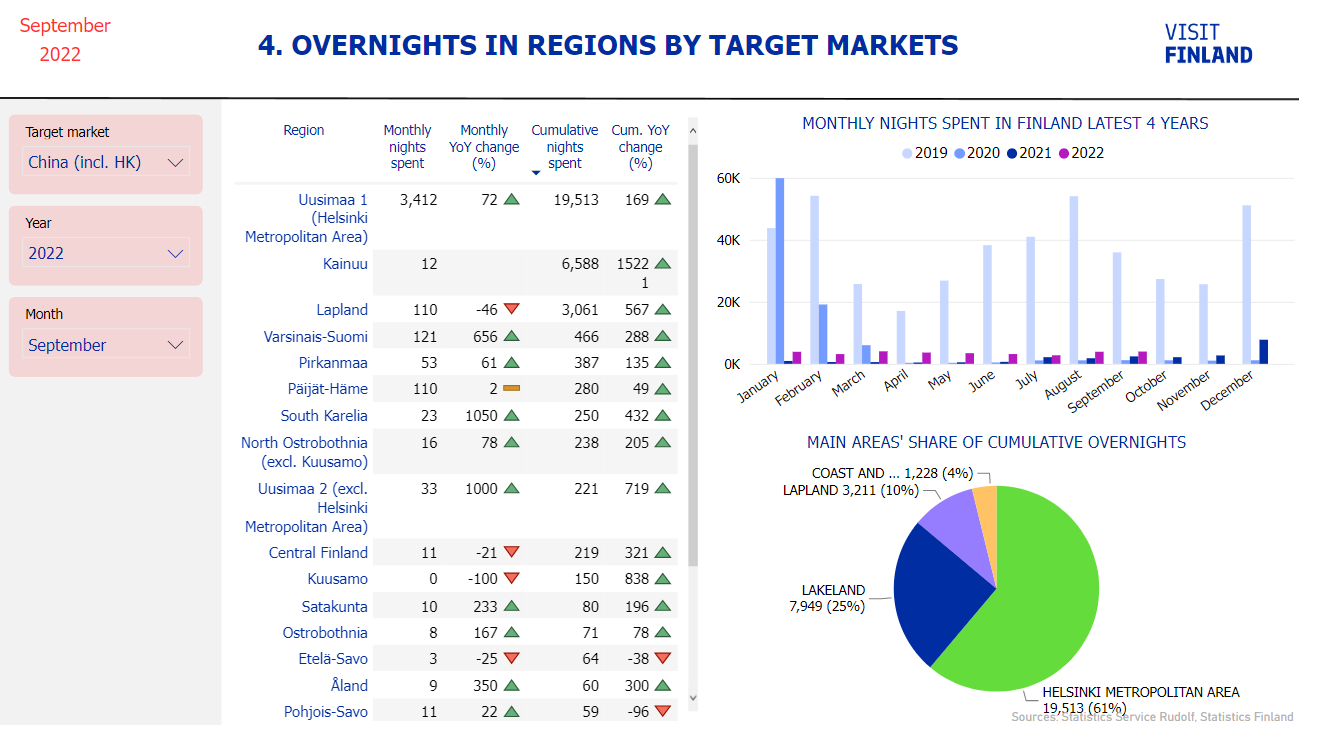 Despite the low volumes, Helsinki is the biggest greater area for Chinese visitors this year with over 19 000 nights (61% of total share)
Link to the report: Tilastopalvelu Rudolf - Business Finland
Source: Visit Finland Statistics Service Rudolf, Statistics Finland
3
Top markets in winter season 2022
And change compared to pre-pandemic
Top destinations from China + HK
High winter season (12-02)
4
Source: Visit Finland Statistics Service Rudolf, Statistics Finland
Top markets in summer season 2022
And change compared to pre-pandemic
High summer season (06-08)
Top destinations from China + HK
China and Hong Kong 	      133 300	             9 800                  -93%
5
Source: Visit Finland Statistics Service Rudolf, Statistics Finland
China + HK – Overnights in Nordics
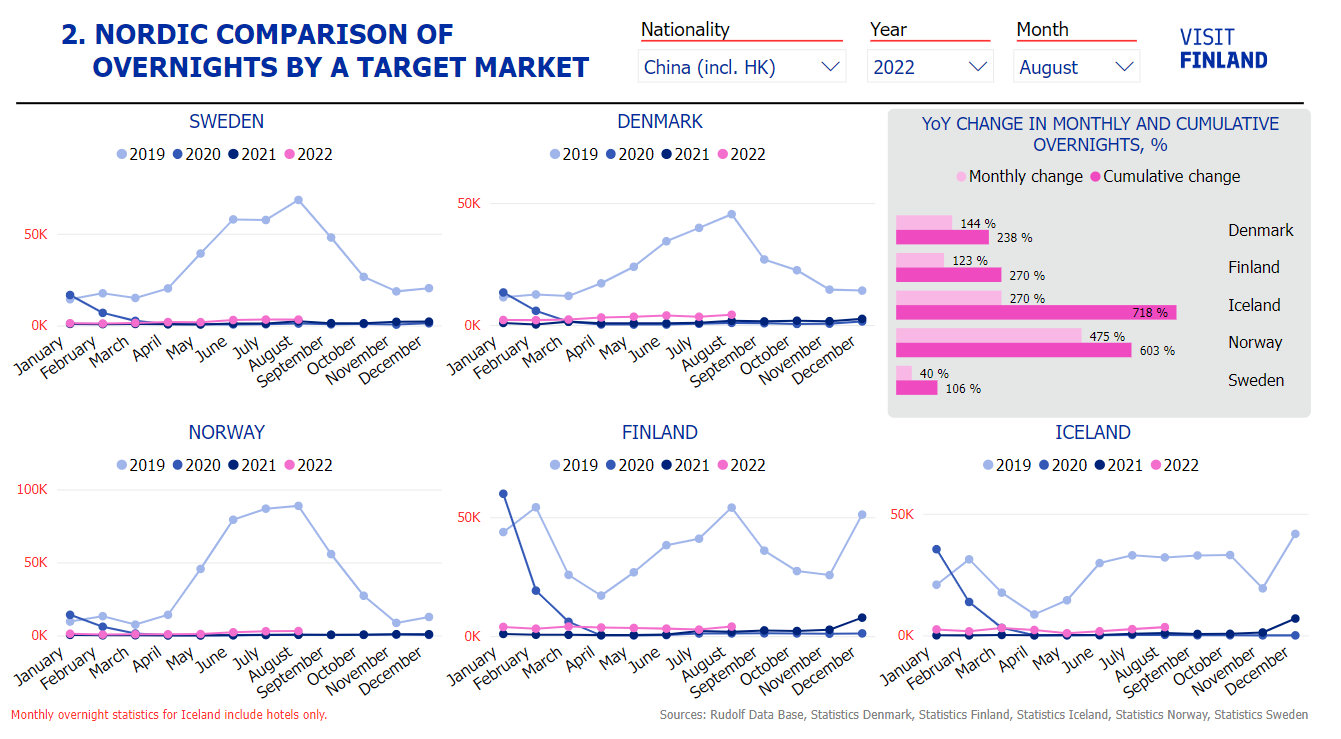 Sources: Visit Finland’s Statistics Service Rudolf, Statistics Finland,
Statistics Denmark, Statistics Iceland, Statistics Norway and Statistics Sweden
Link to the Nordic report: Pohjoismainen vertailu - Business Finland
6
China + HK – Overnights in Nordics
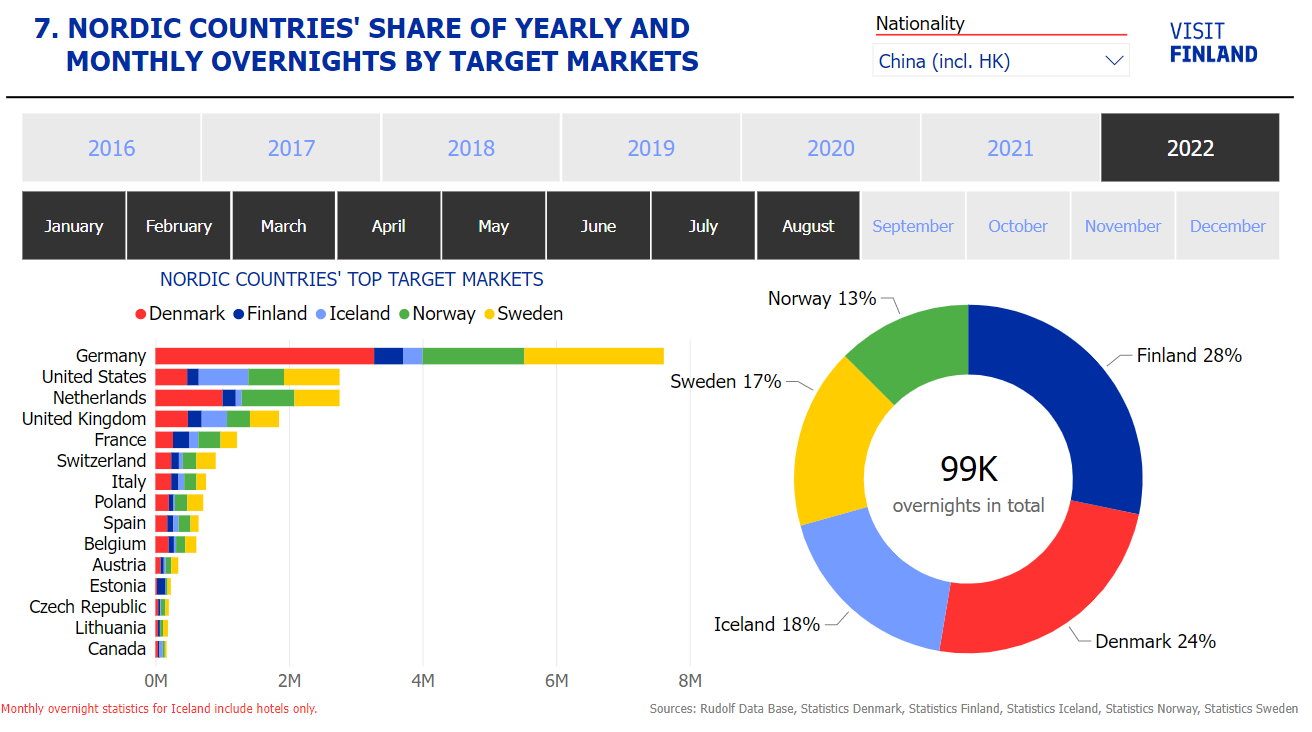 Sources: Visit Finland’s Statistics Service Rudolf, Statistics Finland,
Statistics Denmark, Statistics Iceland, Statistics Norway and Statistics Sweden
Link to the Nordic report: Pohjoismainen vertailu - Business Finland
7
Digital Demand – Travel Related Internet Searches
Q1-Q3 2022
8
China: Searches Q1-Q3 2022
Q3/2022
Q2/2022
Q1/2022
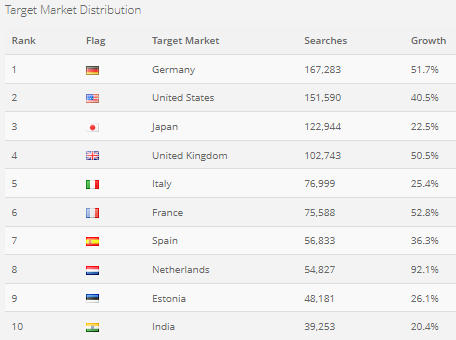 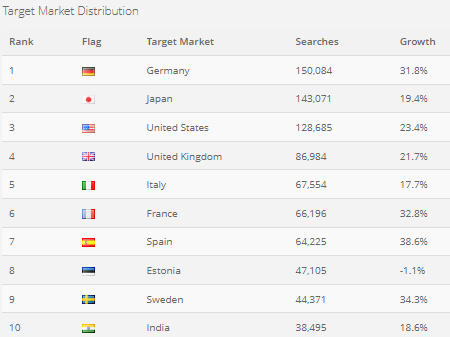 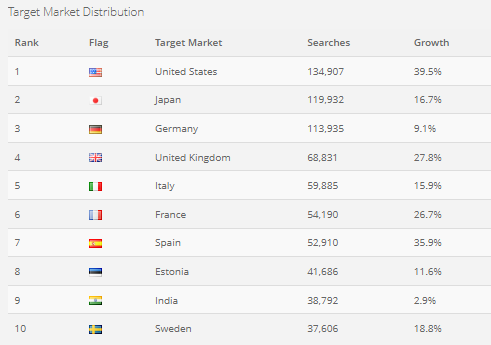 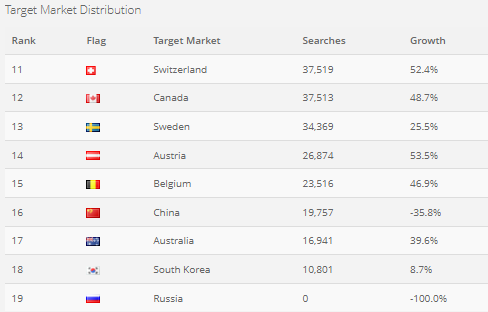 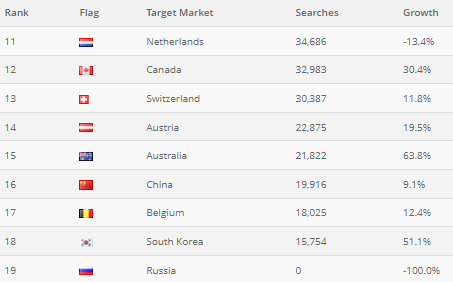 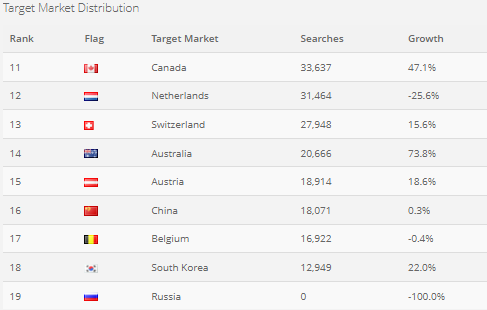 9
Source: D2 Digital Demand
China: Seasonality of Searches
2019, 2021 and 2022
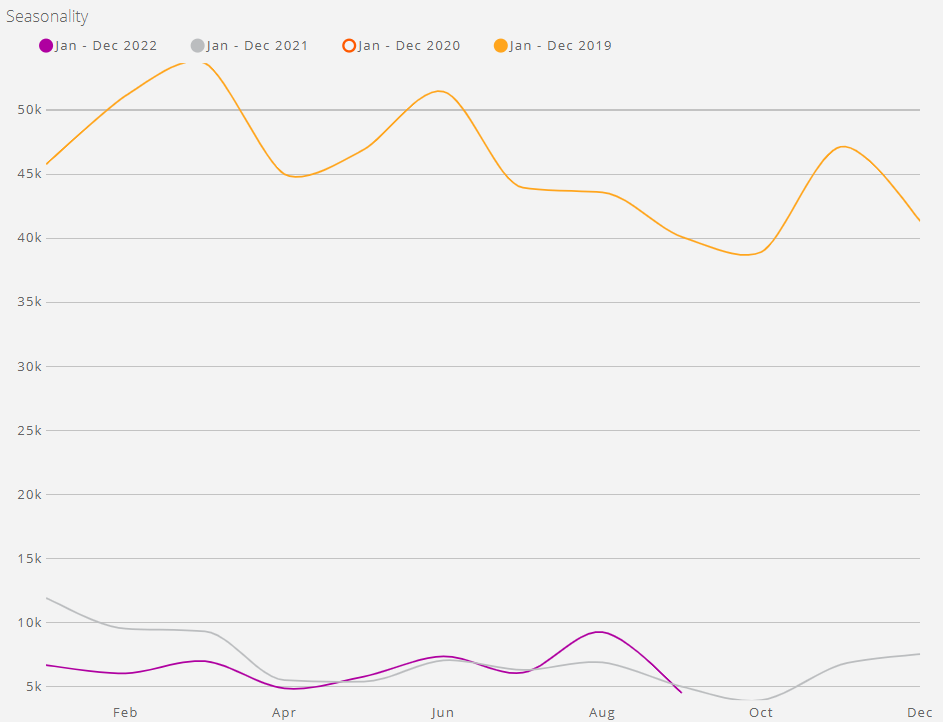 10
China: Most searched topics
Q1-Q3 2020-2022
Q1/2022
Q2/2022
Q3/2022
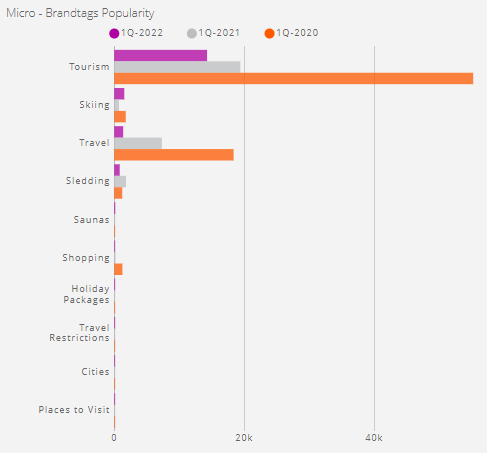 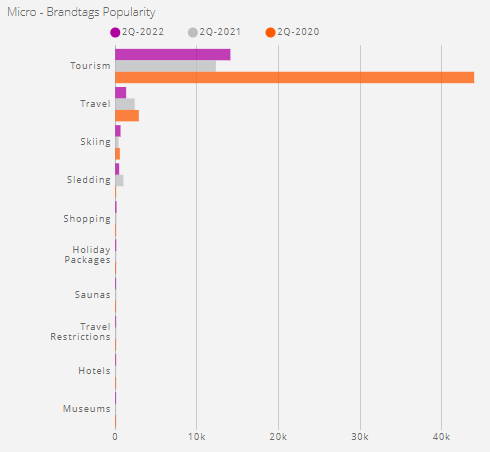 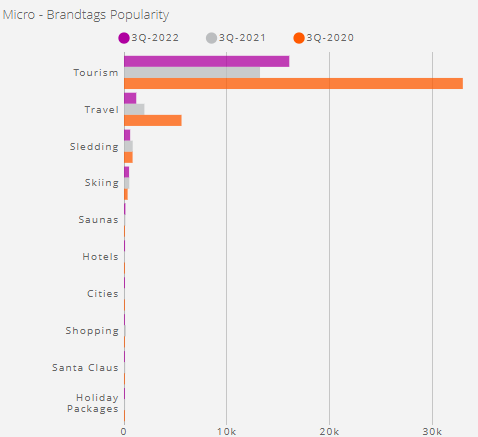 11
Source: D2 Digital Demand
ForwardKeysSeat capacity to Finland
November/2022 – February/2023
12
Direct flights to Finland November 2022 - February 2023
and change in seat capacity compared to pre-pandemic
Asia
72 avg. weekly flights 
(Share; %YoYPP Var)
(13%; -46%)
USA
16 avg. weekly flights 
(Share; %YoYPP Var)
(3%; +16%)
Europe
985 avg. weekly flights
(Share; %YoYPP Var)
(84%; -21%)
*) MIA starts end-Nov with 3 weekly flights, end-Jan to 2 weekly flights
**) flight frequency to 14 from mid-Dec
Source: Destination Gateway by ForwardKeys
Database update 25-Oct
Direct flights from Hong Kong to Finland Nov 2022 - Feb 2023
Comparison with pre-pandemic
Seat capacity from Hong Kong to Finland for the coming winter season is clearly decreasing compared to pre-pandemic
Finnair is operating mainly three flights a week from Hong Kong during the coming winter season, while it used to operate double daily flights pre-pandemic
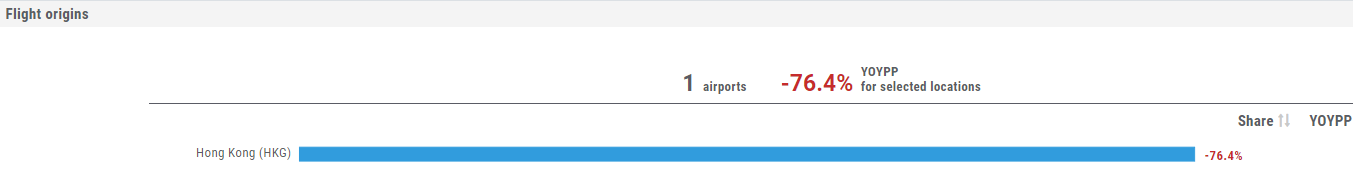 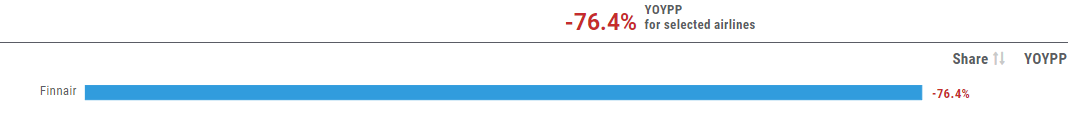 14
Source: ForwardKeys Destination Gateway
Direct flights from mainland China to Finland Nov 2022 - Feb 2023
Comparison with pre-pandemic
In 2020, China adopted "Five One" policy to curb imported COVID-19 cases, which allowed Chinese carriers to carry out only one outbound flight per week on one route to any country, and foreign airlines to operate just one flight a week into China. 
Even though the policy has slowly been tweaked and the regulator is now allowing more airlines from China and abroad to resume international flight services, there is only five weekly flights between China and Finland during the coming winter.
Finnair is operating 2 weekly flights to/from Shanghai and 1 weekly flight to/from Guangzhou. 
Juneyao Air has 1 weekly flight to/from Shanghai, and Sichuan Airlines 1 weekly flight to/from Chengdu.
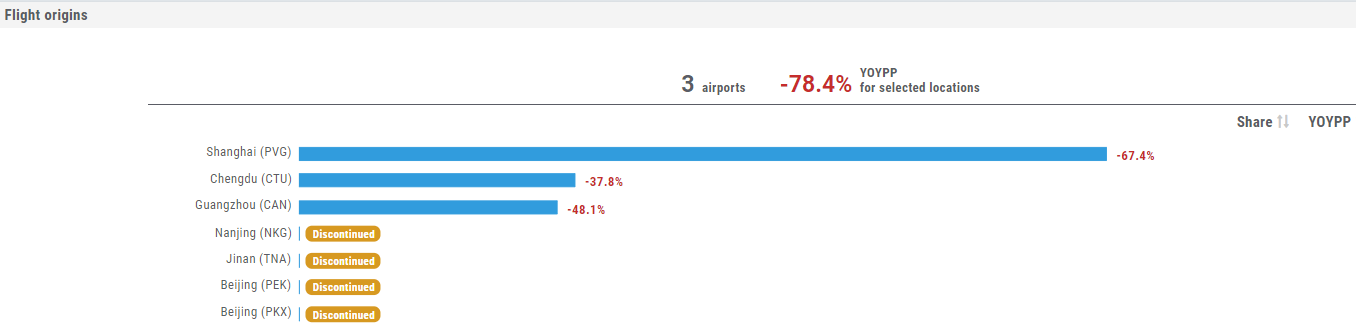 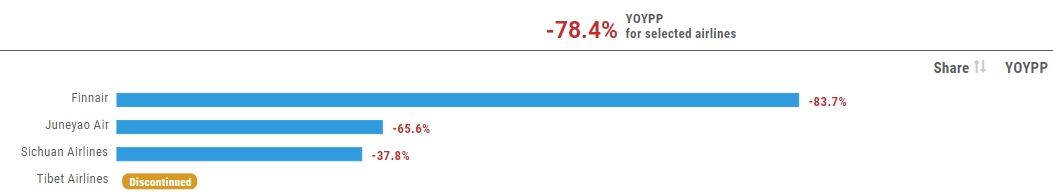 15
Source: ForwardKeys Destination Gateway
Oxford Economics –Overnights & Spending
Recovery forecasts
16
Overnights – Recovery to 2019 levels
Databank update October/2022
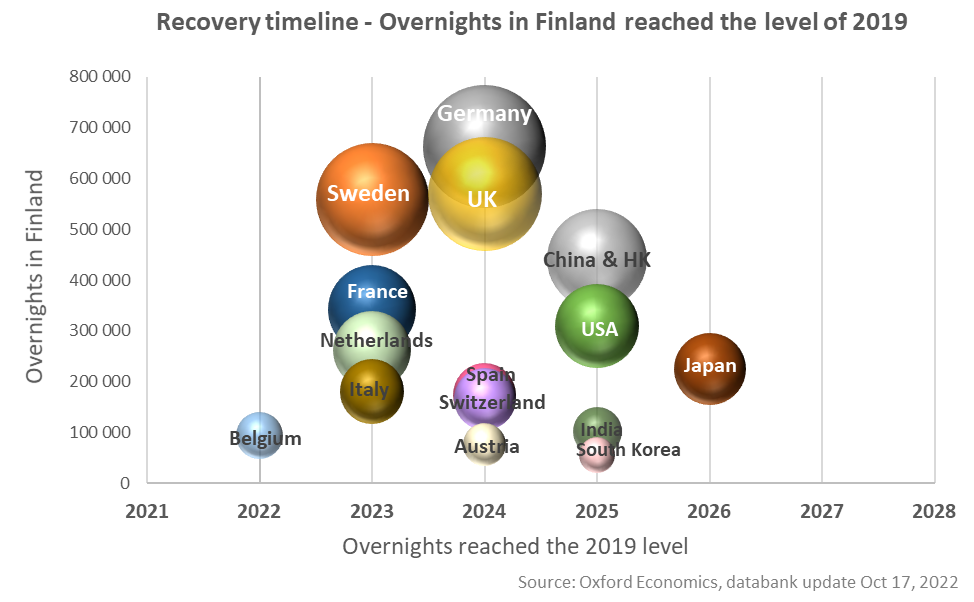 Russia will not recover by 2030!
17
Source: Oxford Economics / Tourism Economics Databank
Spending – Recovery to 2019 levels
Databank update October/2022
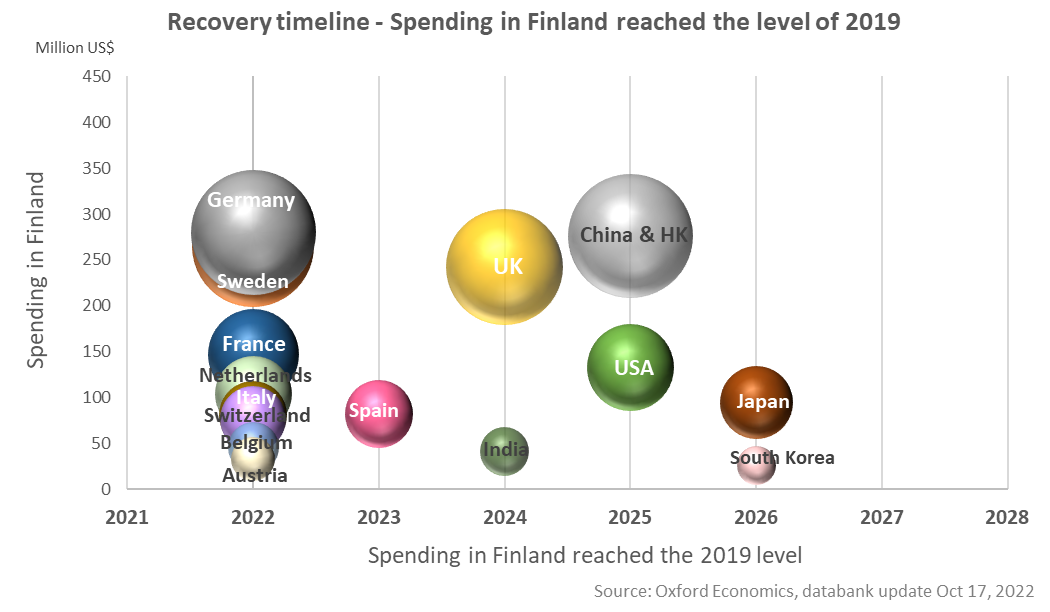 Russia will not recover by 2030!
18
Source: Oxford Economics / Tourism Economics Databank